WELCOME
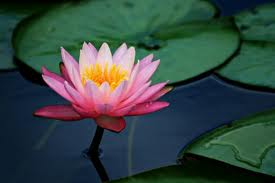 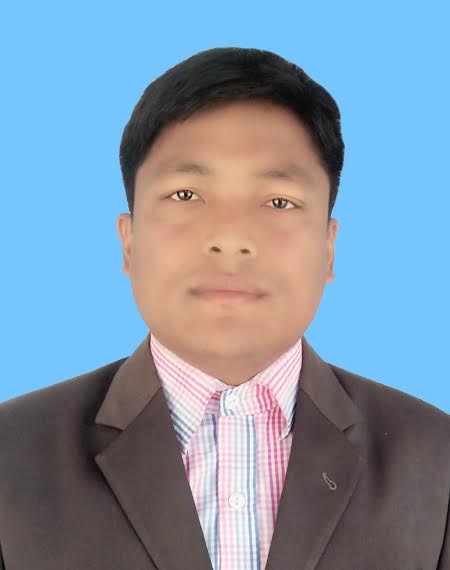 Introducing
25/7/2020

25/7/2020
Class : Nine
Sub :English 1st paper
Unit :Three 
Lesson : Three 
Time : 50 minutes
Krishno Chandra Barman 
Assistant teacher (English )
Kachari Bazar High School
Barogram ,Thakurgaon
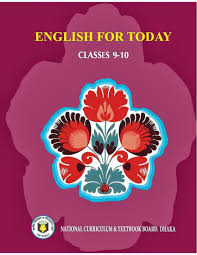 Look at the picture  and talk about it .
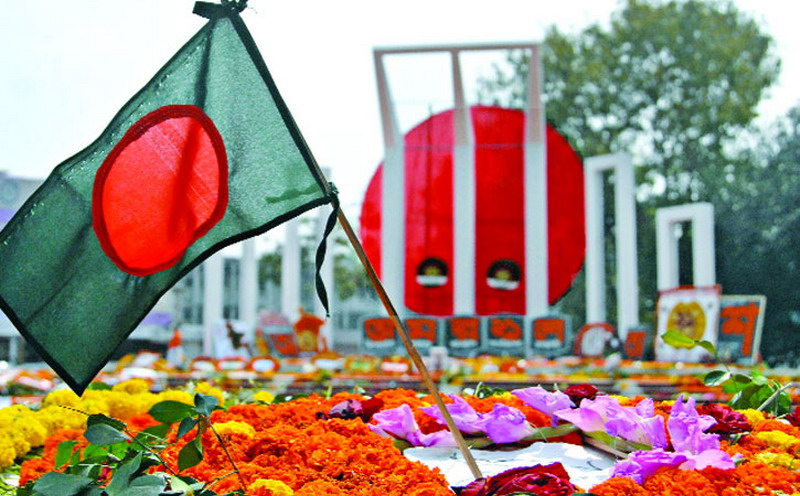 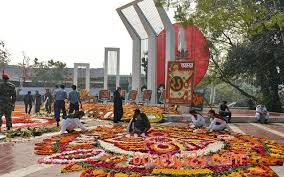 Learning outcomes
After we have studied this lesson , we will be able to
write about the event.
complete the chart. 
match the words with their meaning.
answer the questions.
1.What’s the picture about?
2.Where do you think it is?
3. Why was it built?
Our today’s lesson “International mother language day-1”
Learning outcomes
After we have studied this lesson , we will be able to
write about the event.
complete the chart. 
match the words with their meaning.
answer the questions.
Vocabulary test
Reading test  
10 minutes
Single work
Complete the chart
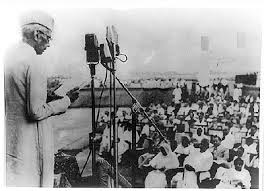 21 March 1948 Mohammad Ali  Zinnah  declared Urdu would be the only official language of Pakistan.
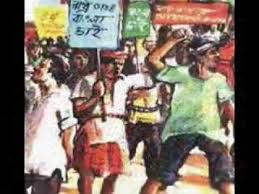 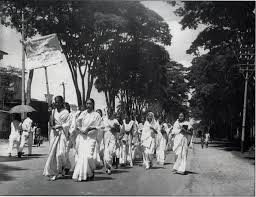 The declaration raised a storm of East Pakistan
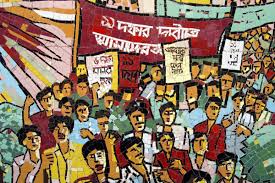 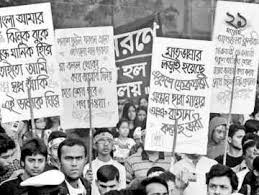 The student of Dhaka university defied the law
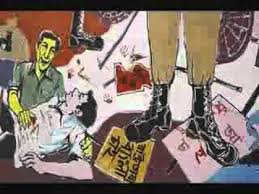 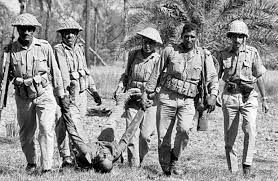 The police opened fire  on the students
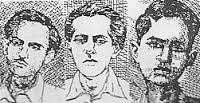 Killing  Salam, Rafiq,  Barkat & Jabbar
Pair work
Match the words with their meanings.
Group work
Answers these questions
Why do we observe 21Februaryas the International Mother Language day?
What happened when Urdu was declared as the only official language of Pakistan?
“ The seed of independence was sown on 21 February 1952” .Do you agree with the comment? Why?
Evaluation
21 February is a -----------day  in our national history. 
  On this day, we pay ----- to the martyrs.
The seed of the Language Movement was sown on ---------March----------.
This kindled the sparks of independence----------- of Bangladesh.
Home task
Write a short paragraph about  “International Mother Language Day” which you observed in your  school.
No more today
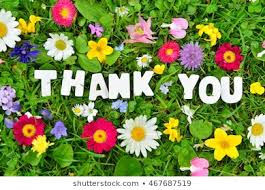